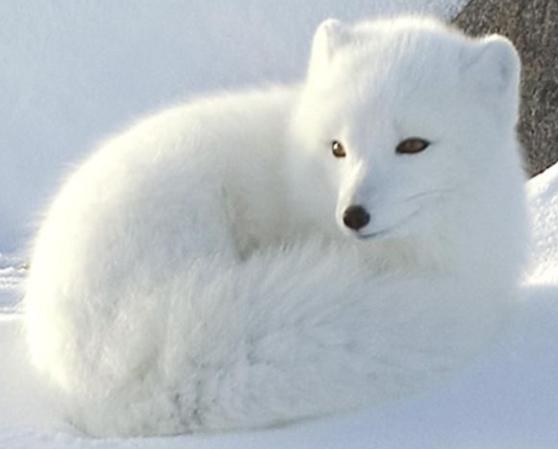 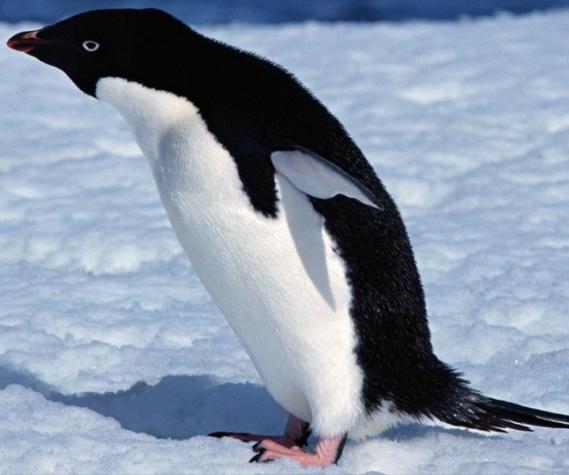 «Жители Арктики и Антарктики»
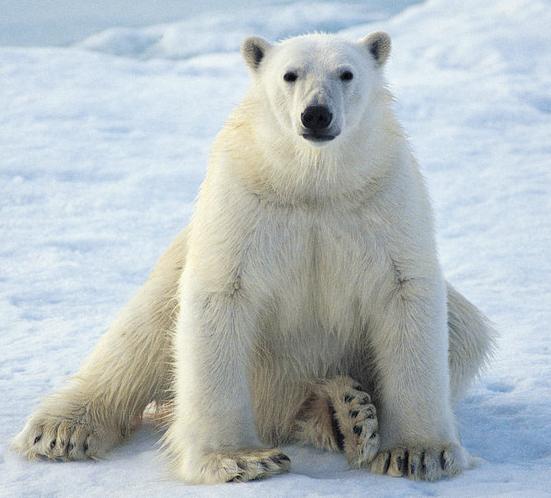 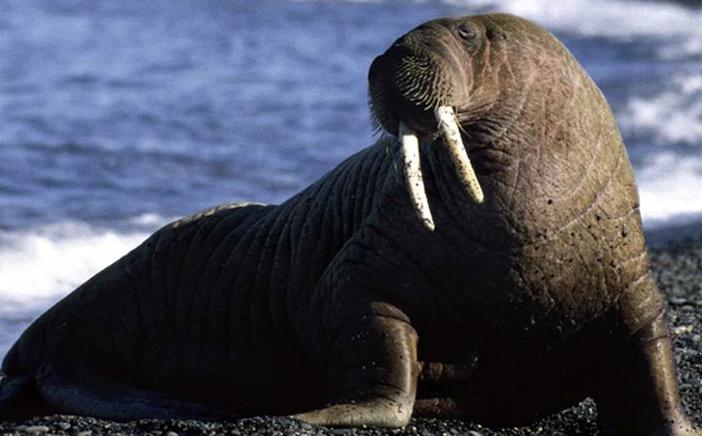 Воспитатели:
Лайсле Т.П
Голышева Н.В
ПАСПОРТ ПРОЕКТА
Вид: групповой;

Тип: познавательно – исследовательский, творческий;

Продолжительность: краткосрочный (2 недели).
Участники проекта
дети
родители
воспитатели
АКТУАЛЬНОСТЬ
В ходе образовательно – воспитательного процесса выявилась, что у детей недостаточно знаний о животных Арктики и Антарктики, поэтому возникла необходимость внедрения  проекта, который позволил бы познакомить детей с животными Арктики и Антарктики , а самое главное – воспитать у детей любовь, понимание и заботу к животным.
ПОСТАНОВКА ПРОБЛЕМЫ
Какие бывают животные Арктики и Антарктики? 
Чем питаются животные Арктики и Антарктики?
Как животные выживают в условиях вечной мерзлоты?
ЦЕЛЬ
Создание условий  для знакомства детей с природой Арктики и Антарктики.
Создание условий для развития творческих способностей, познавательной инициативы дошкольников в процессе знакомства с окружающим миром.
ЗАДАЧИ ПРОЕКТА
создать условие для формирования у родителей мотивации здорового образа жизни, ответственности за свое здоровье и здоровье своих детей;
создать условие для ознакомления  родителей воспитанников с основными факторами, способствующими укреплению и сохранению здоровья дошкольников домашних условиях и условиях детского сада;
способствовать развитию воображения, образное мышления, цветовосприятие творческих способностей детей ( художественно эстетическое развитие);
создать условия для расширения и развития поисковой  активности детей при использовании нетрадиционной техники рисования с помощью манки, делать выводы ( познавательное развитие).
 способствовать формировать у дошкольников потребность в положительных привычках;
Задачи проекта
создать условия для формирования позитивных взаимоотношений родителей и детей;
создать условия для привлечения родителей к участию в развлечениях;
создать условия для побуждения детей к речевой активности;
способствовать развитию навыкав взаимодействия, проявлению положительных эмоции, воспитывать доброжелательные взаимоотношения между сверстниками в процессе коллективного решения познавательной задачи, формировать умение договариваться, желание помогать друг другу (социально-коммуникативное развитие)
Обеспечить условия для выражения детьми своего мнения (социально-коммуникативное развитие).
Создать условия для побуждения детей к речевой активности (речевое развитие).
ЭТАПЫ РЕАЛИЗАЦИИ ПРОЕКТА
I этап – подготовительный:
Разработка проекта, привлечение родителей к участию в совместной деятельности, подбор литературы о Арктике и Антарктике, подбор фотографий о обитателях севера, консультации для родителей о важности экологического проекта.
ЭТАПЫ РЕАЛИЗАЦИИ ПРОЕКТА
II этап – практический:
Осуществление практических работ; проведение НОД; организация совместной деятельности; работа с родителями: досуг, стенгазеты, кружковая работа.
ЭТАПЫ РЕАЛИЗАЦИИ ПРОЕКТА
III этап- заключительный:
Выставка работ детей для родителей;
Подведение итогов и анализ работы;
Мини-модель «Животные Арктики и Антарктики».
Проектная карта
Информационная стена
ИНФОРМАЦИОННАЯ СТЕНА
Конструирование «Пингвины» (оригами)
Рисование «Олени»
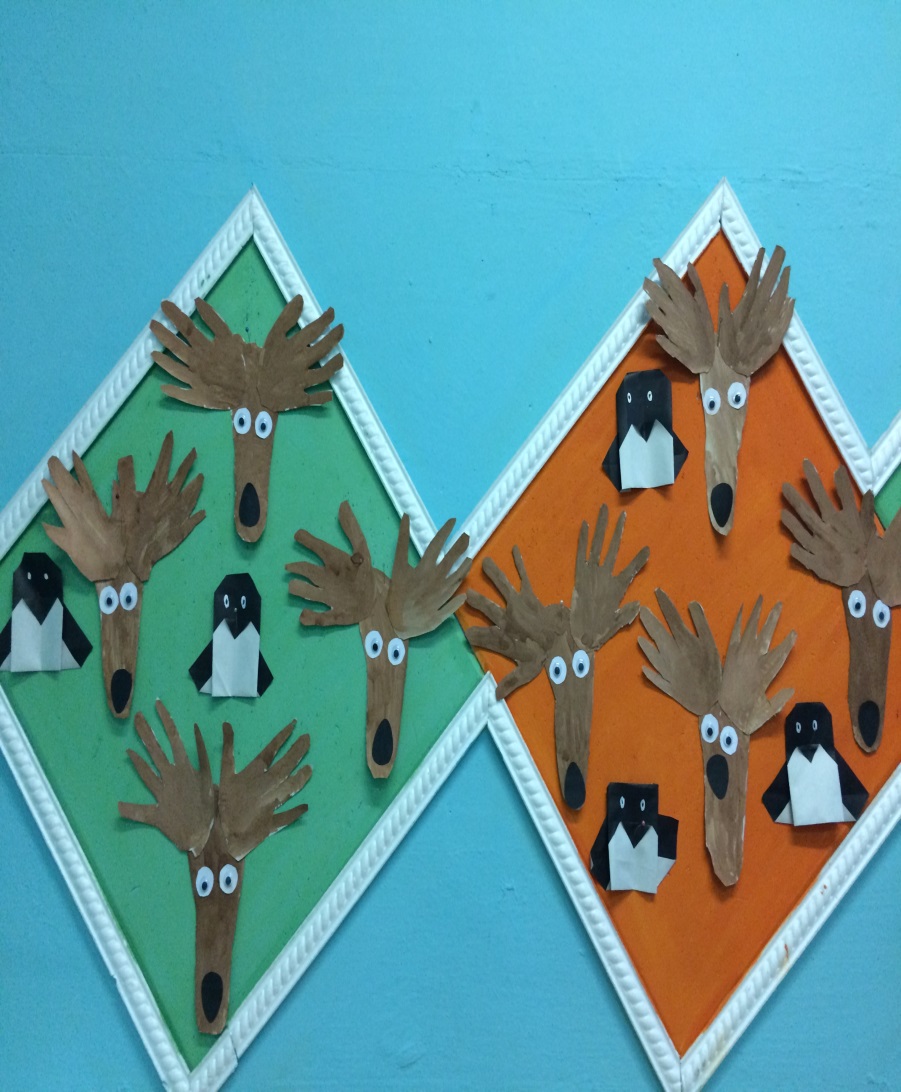 Аппликация «Полярная сова»(нетрадиционная техника рисования манка)
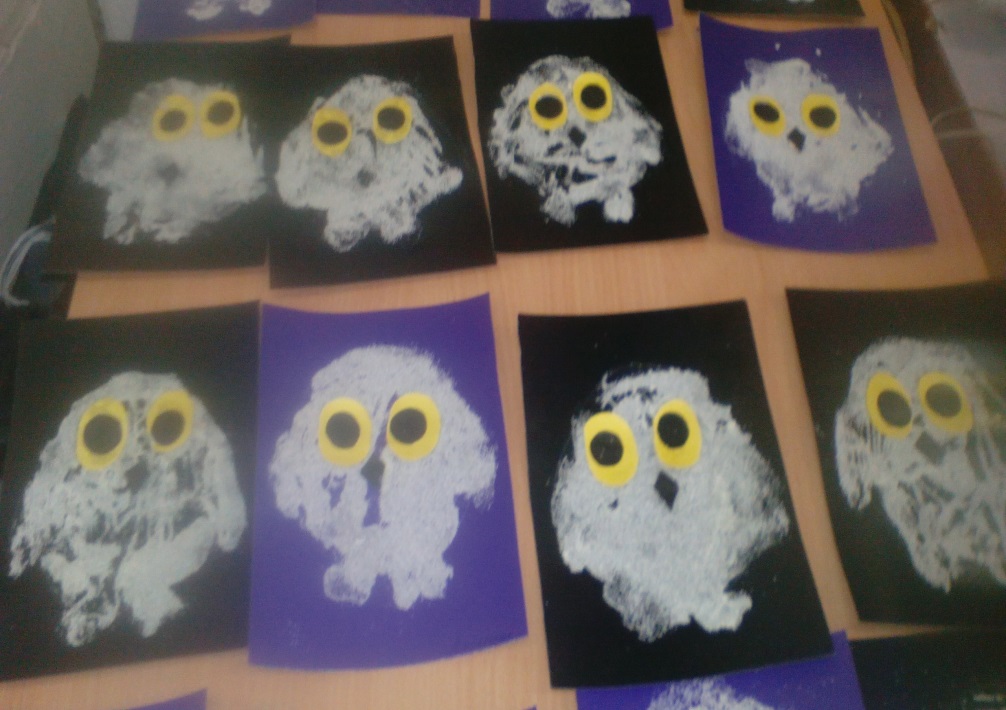 Рисование «Северное сияние»
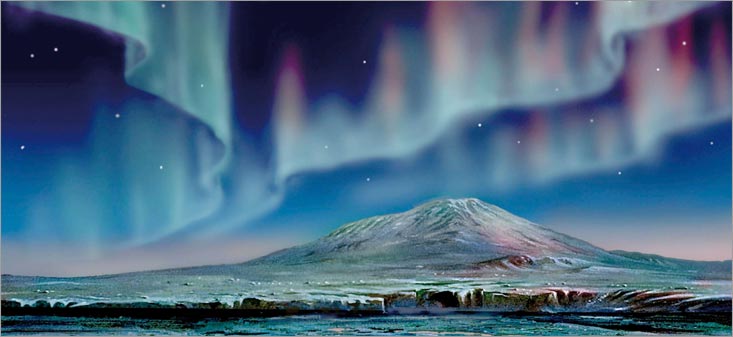 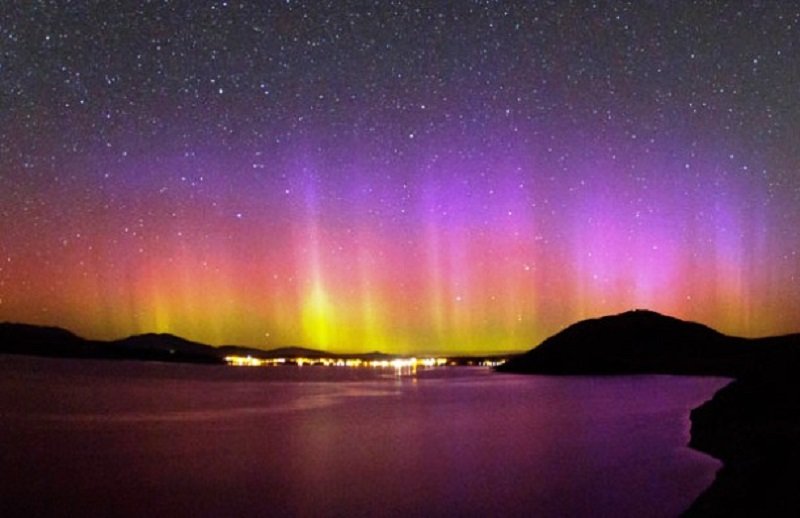 Деятельность на прогулке
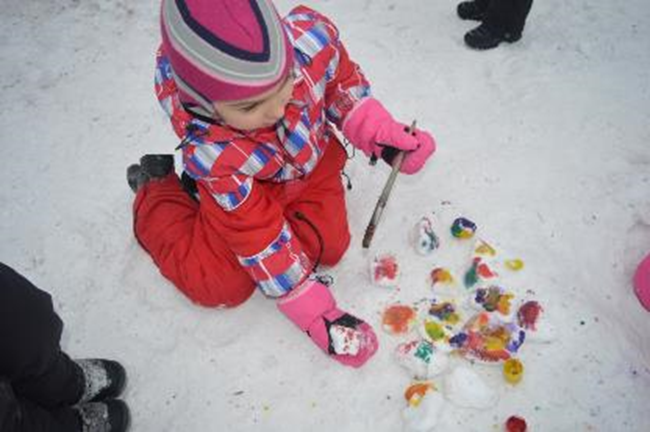 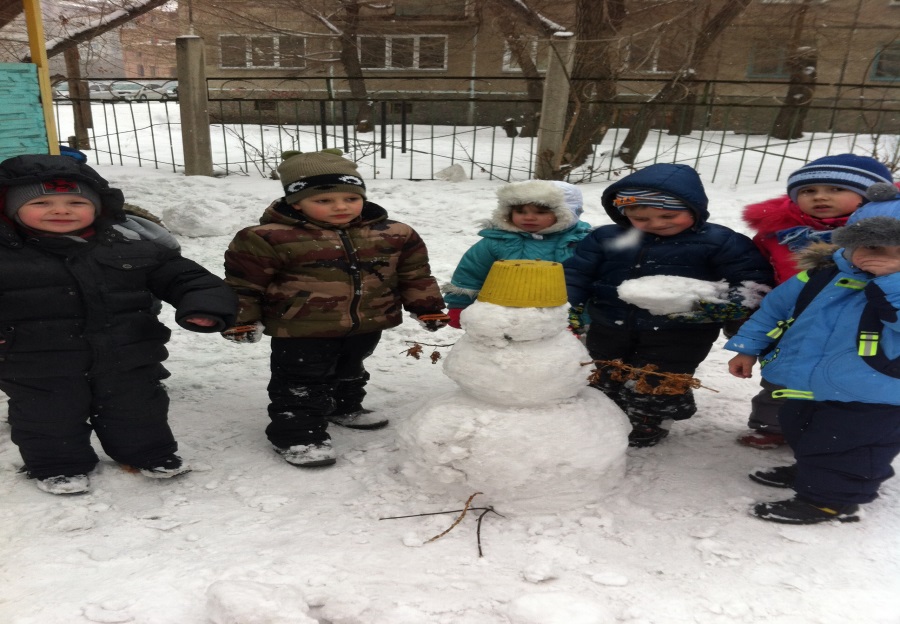 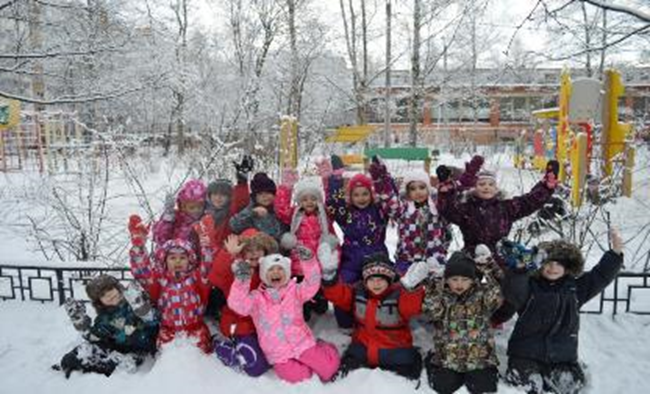 Опытно-экспериментальная деятельность
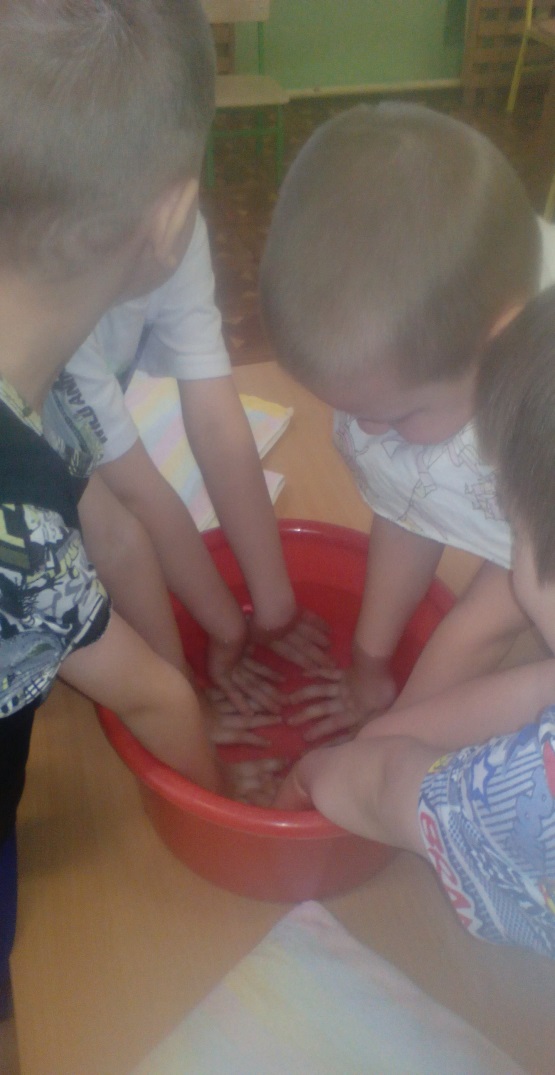 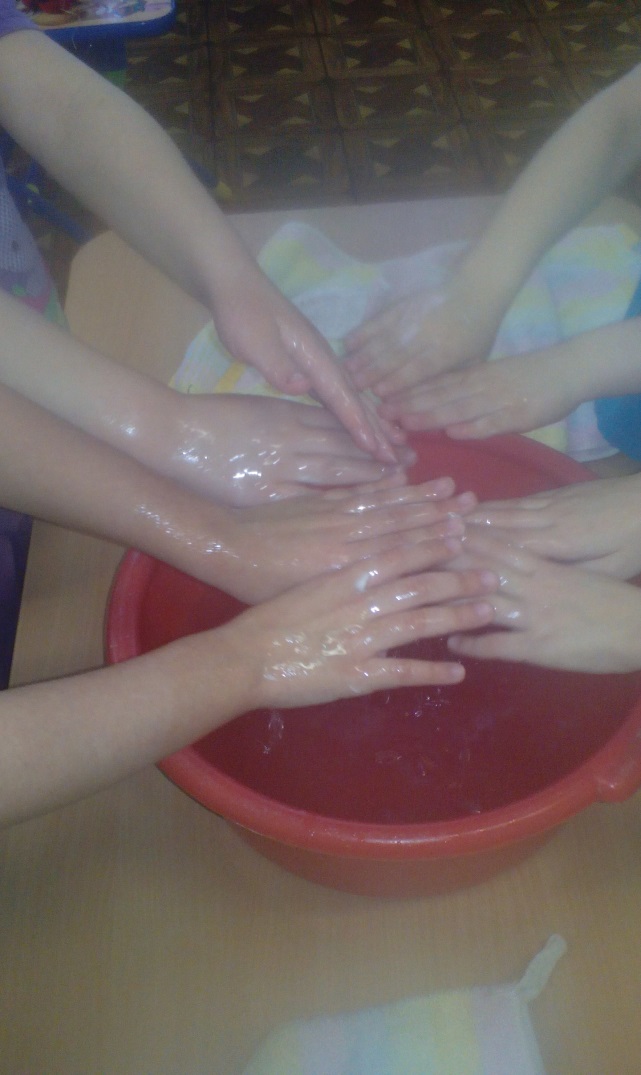 Мини-модель « Животные Арктики и Антарктики»
Спортивное развлечение
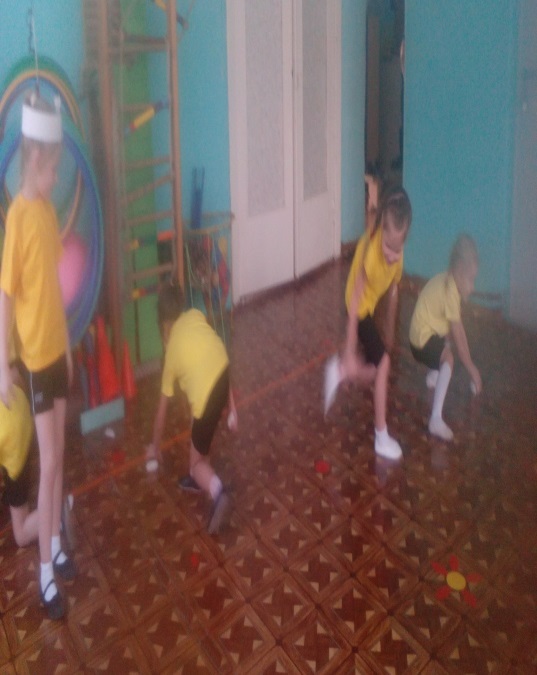 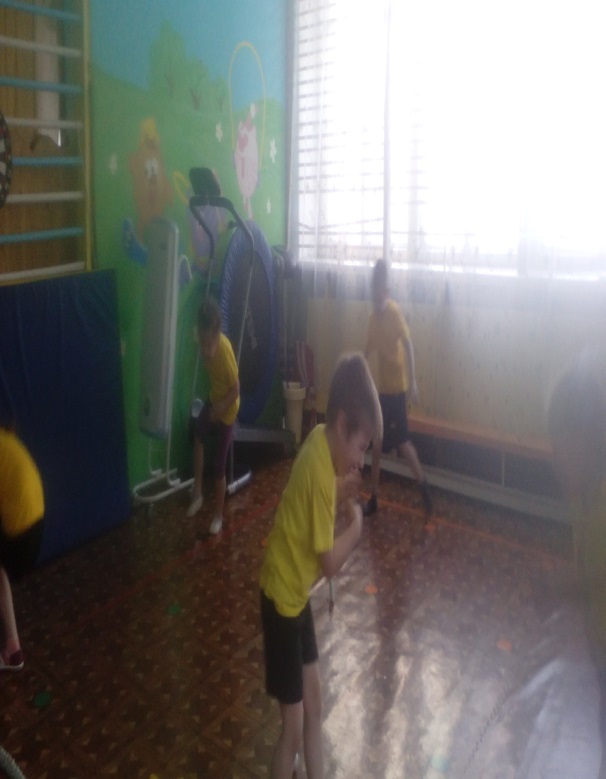 РАБОТА С РОДИТЕЛЯМИ
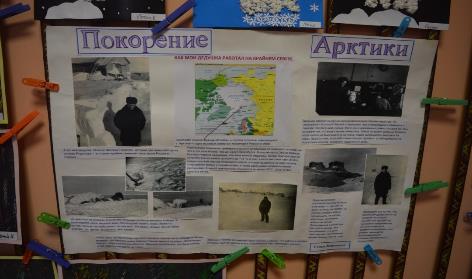 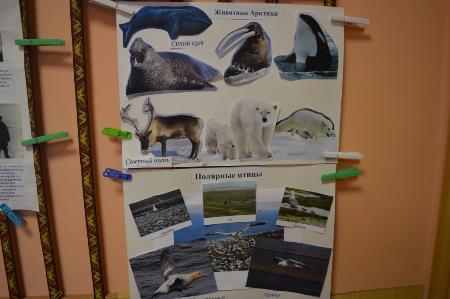 Итоги проекта
Настоящий проект помог сблизить родителей, детей, педагогов;
Позволил освоить новые формы работы с детьми и родителями по экологическому воспитанию;  
У детей появилось представление о обитателях севера и бережное отношение к природе.
Спасибо за внимание!
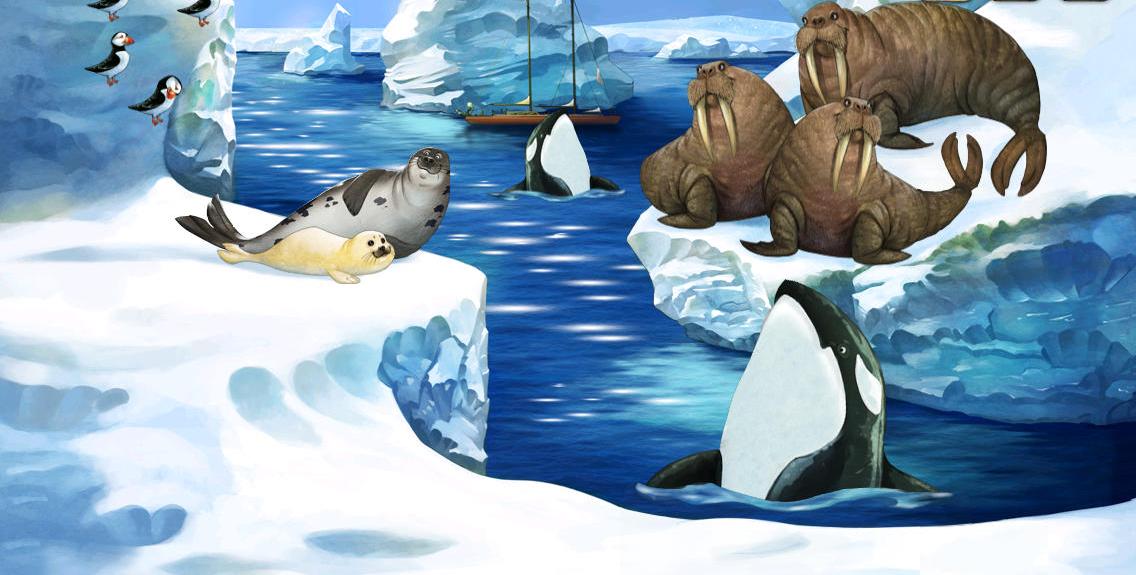